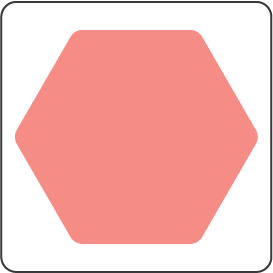 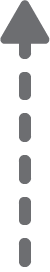 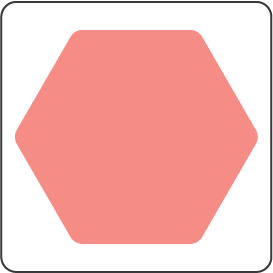 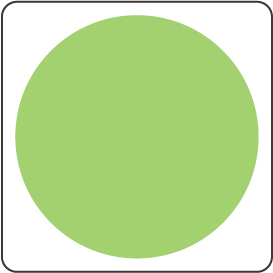 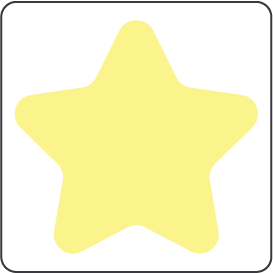 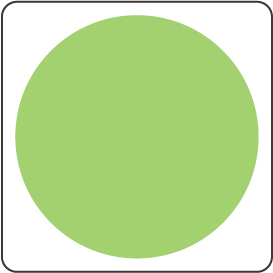 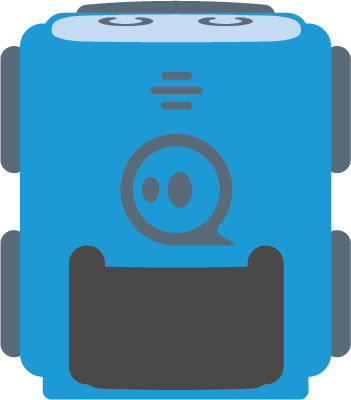 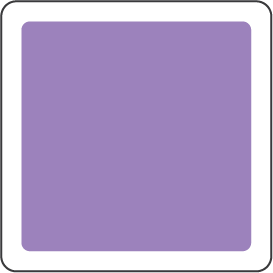 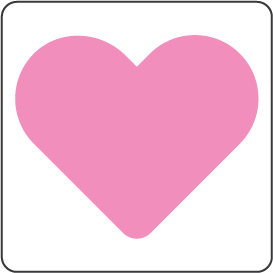 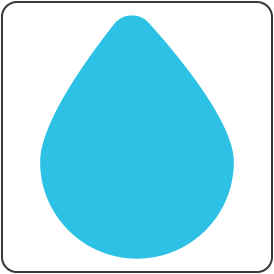 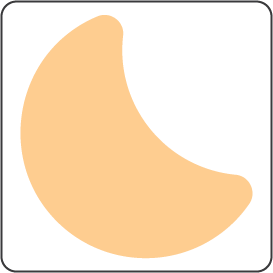 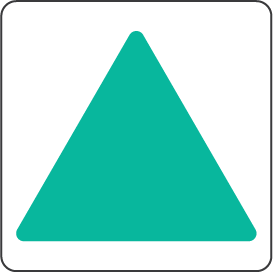 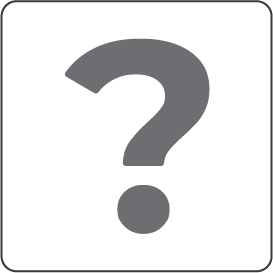 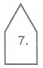 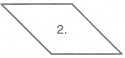 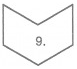 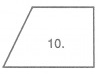 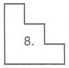 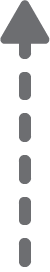 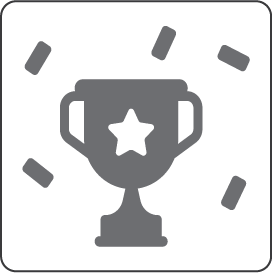 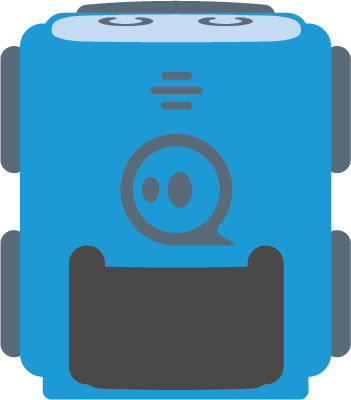 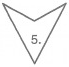 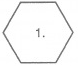 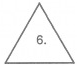 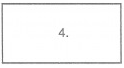 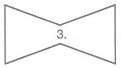 Challenge:
Collect all the figures for which the following statement is true:
There is an acute angle.
[Speaker Notes: Interactive Challenge Card
Display with your classroom projector
Drag and drop each color square to create a path for indi.]
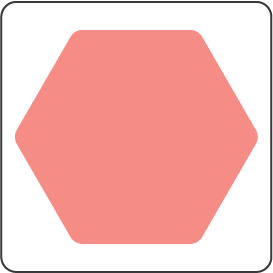 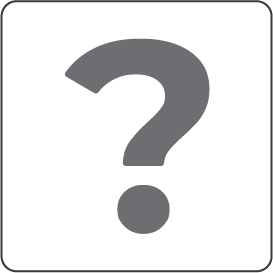 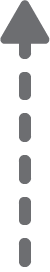 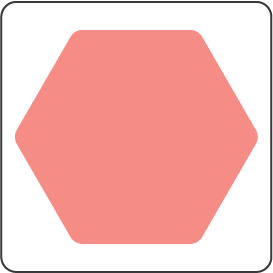 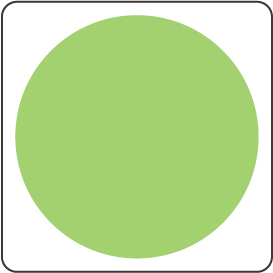 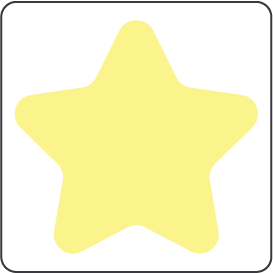 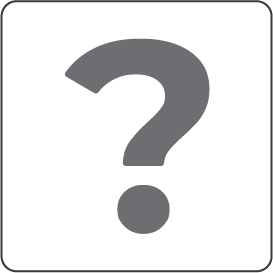 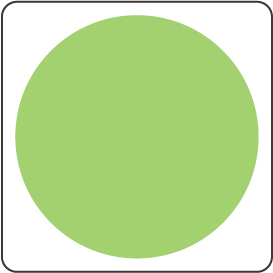 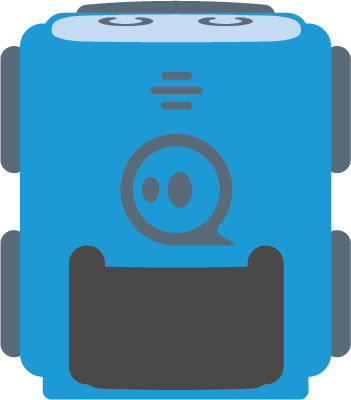 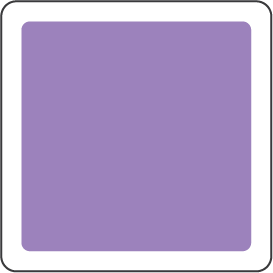 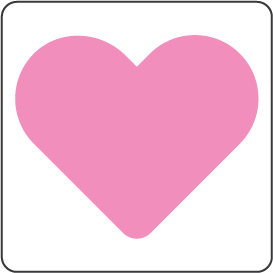 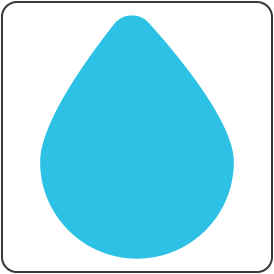 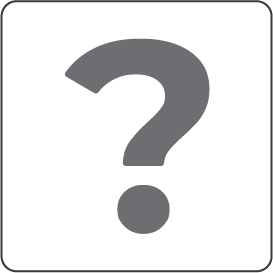 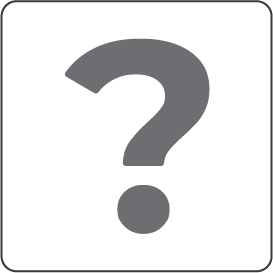 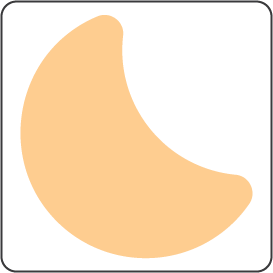 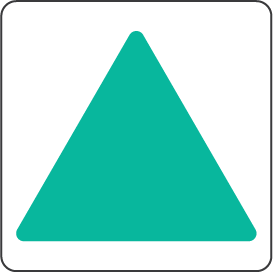 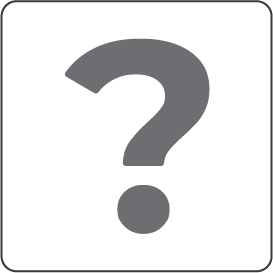 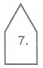 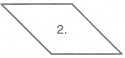 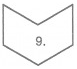 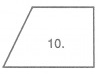 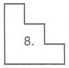 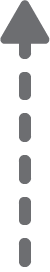 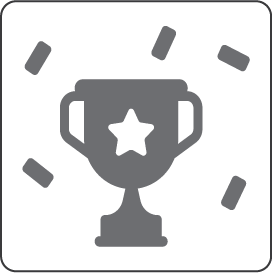 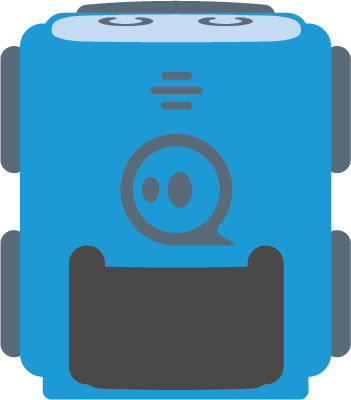 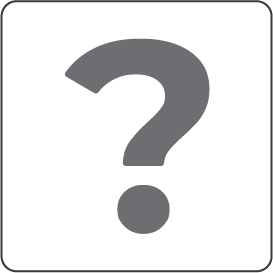 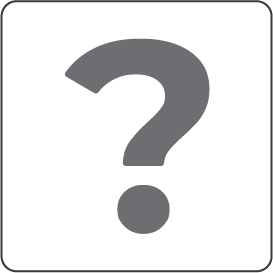 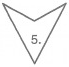 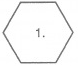 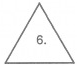 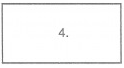 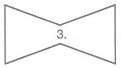 Challenge:
Collect all the figures for which the following statement is true:
There is an acute angle.
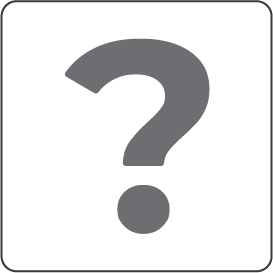 [Speaker Notes: Interactive Challenge Card
Display with your classroom projector
Drag and drop each color square to create a path for indi.]
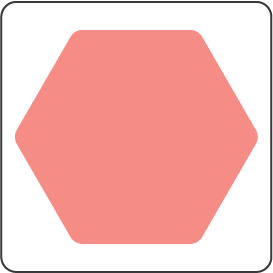 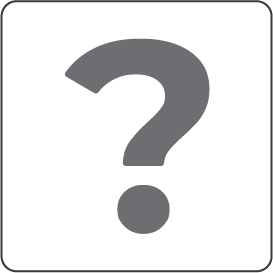 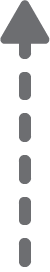 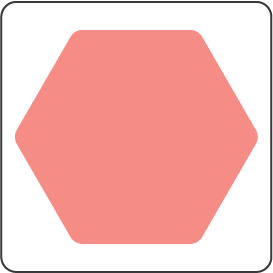 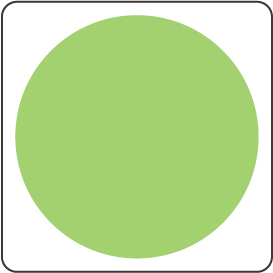 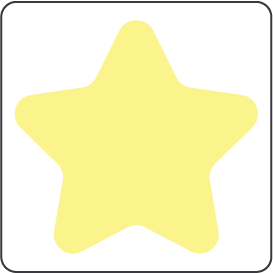 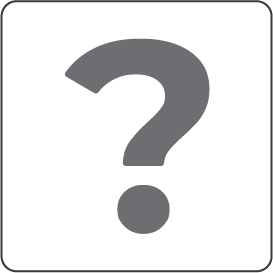 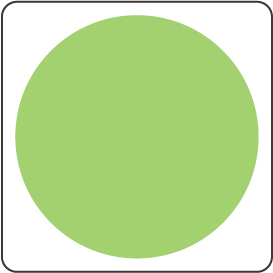 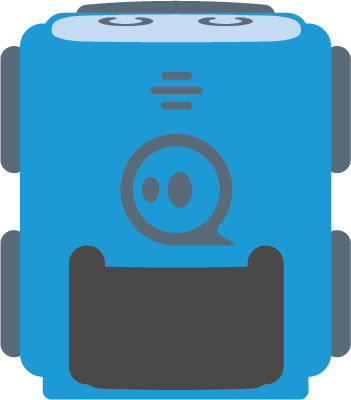 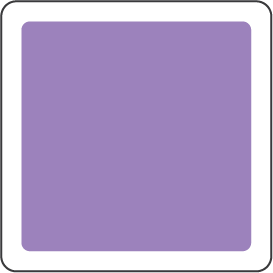 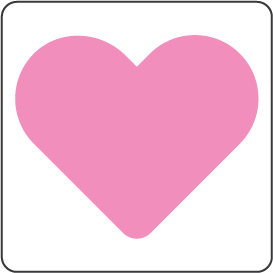 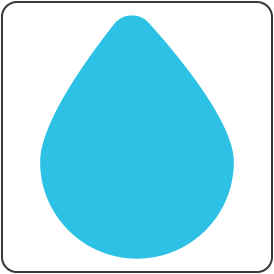 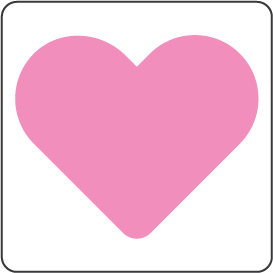 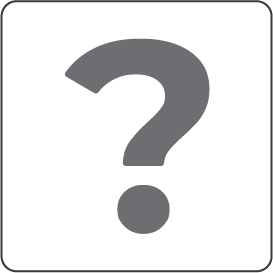 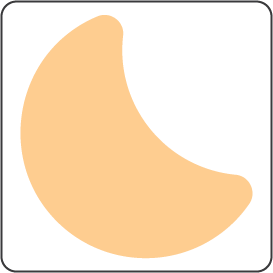 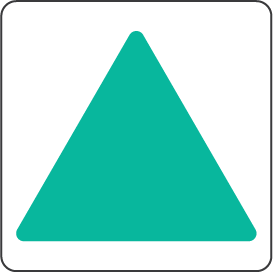 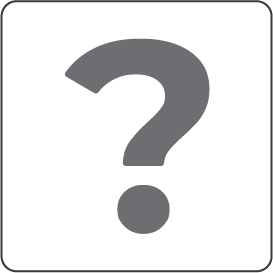 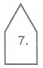 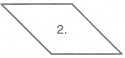 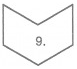 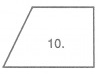 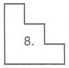 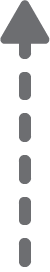 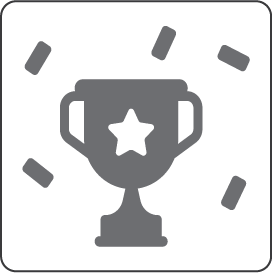 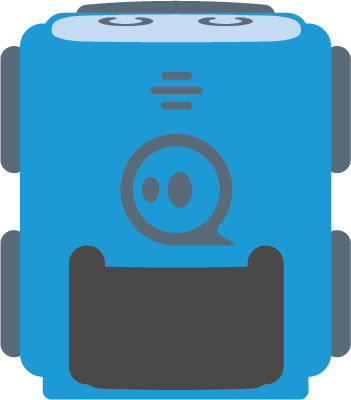 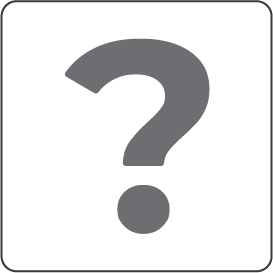 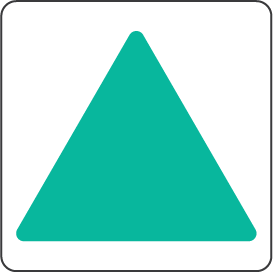 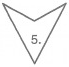 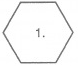 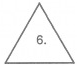 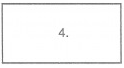 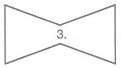 Challenge:
Collect all the figures for which the following statement is true:
There is an acute angle.
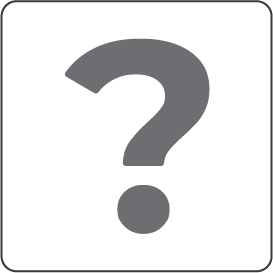 [Speaker Notes: Interactive Challenge Card
Display with your classroom projector
Drag and drop each color square to create a path for indi.]
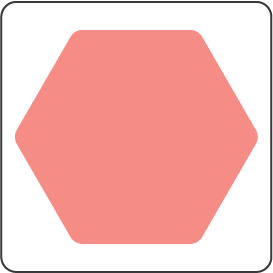 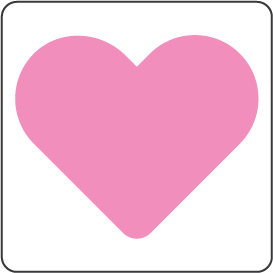 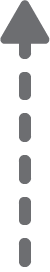 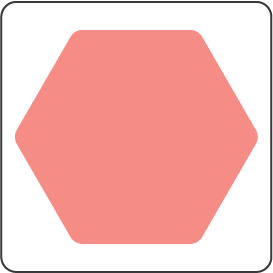 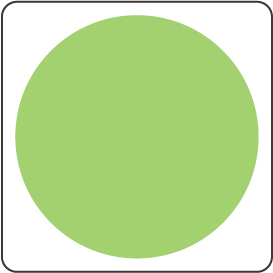 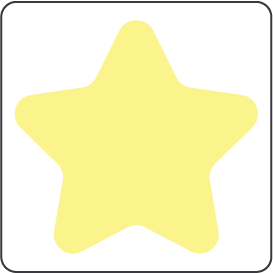 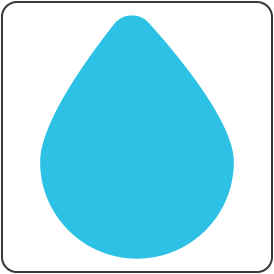 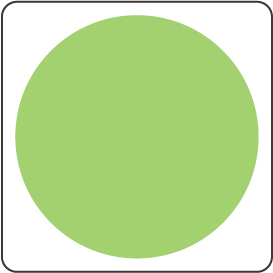 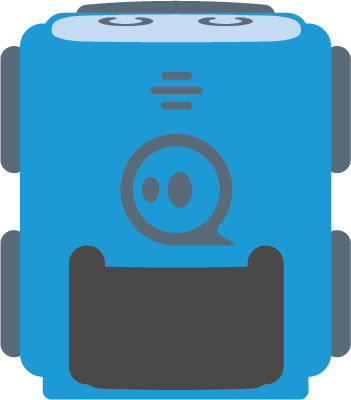 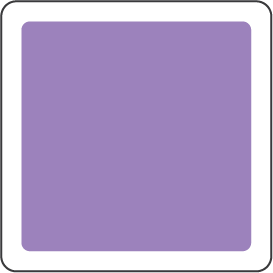 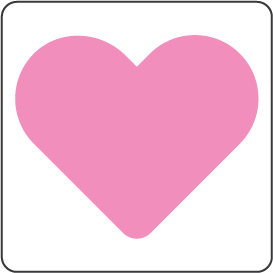 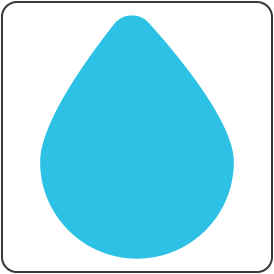 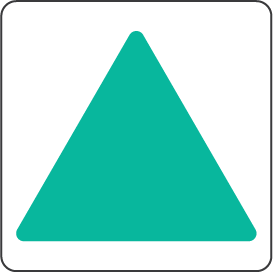 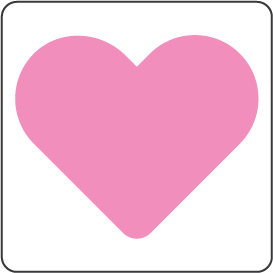 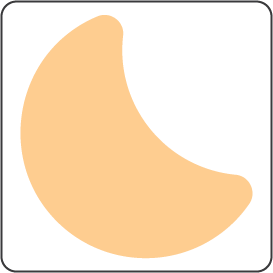 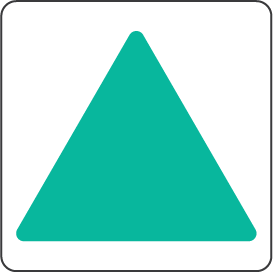 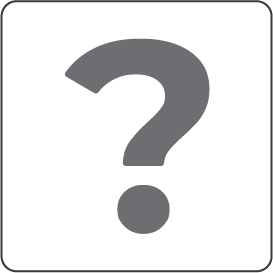 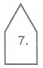 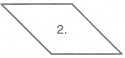 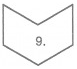 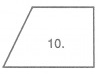 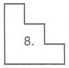 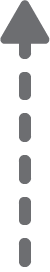 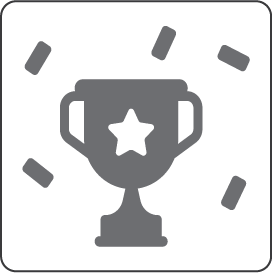 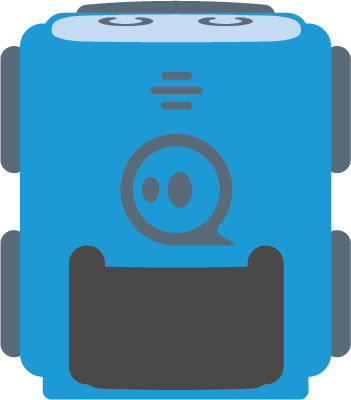 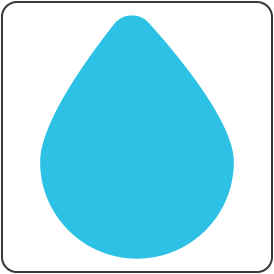 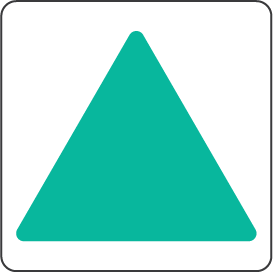 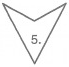 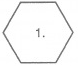 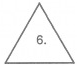 Solution
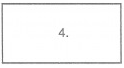 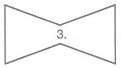 Challenge:
Collect all the figures for which the following statement is true:
There is an acute angle.
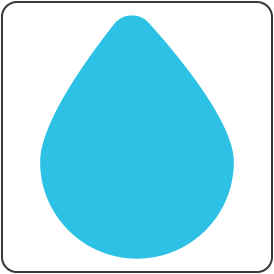 [Speaker Notes: Interactive Challenge Card
Display with your classroom projector
Drag and drop each color square to create a path for indi.]
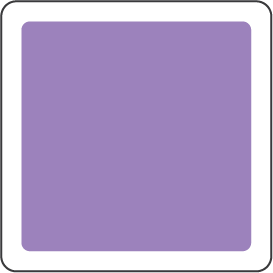 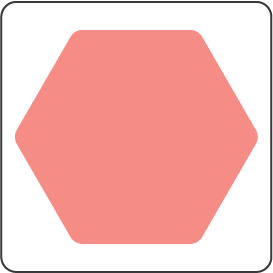 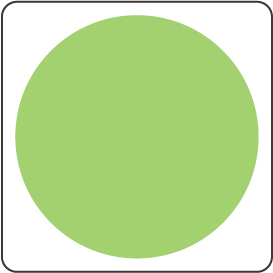 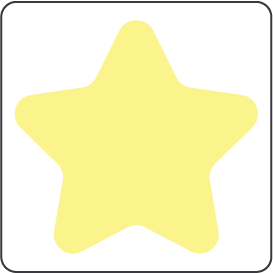 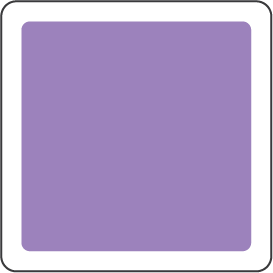 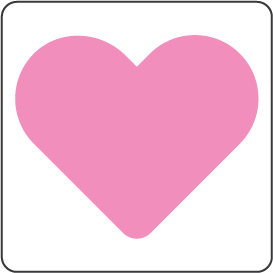 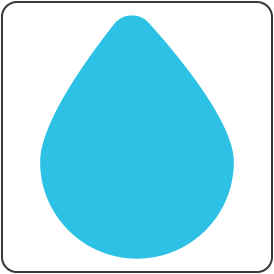 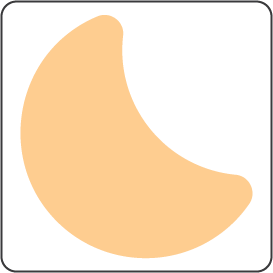 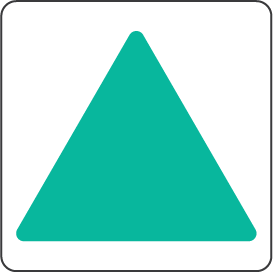 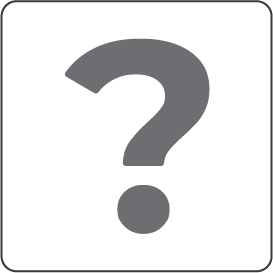 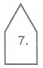 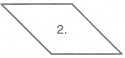 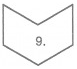 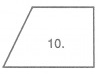 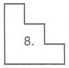 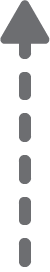 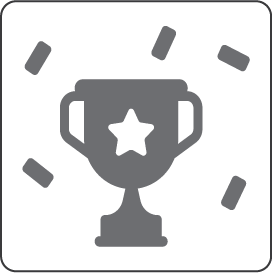 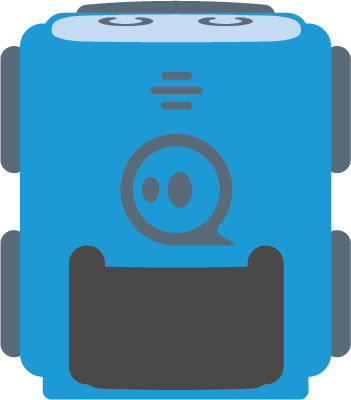 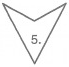 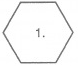 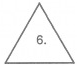 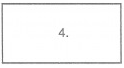 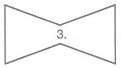 Challenge:
Collect all the figures for which the following statement is true:
It has two parallel sides.
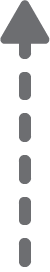 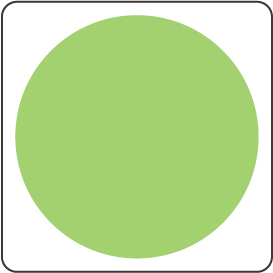 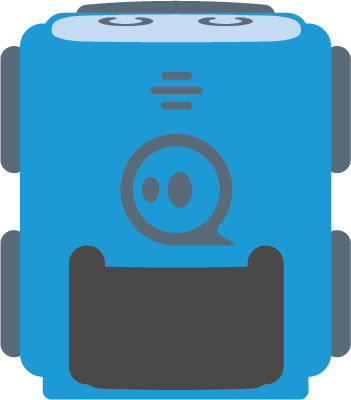 [Speaker Notes: Interactive Challenge Card
Display with your classroom projector
Drag and drop each color square to create a path for indi.]
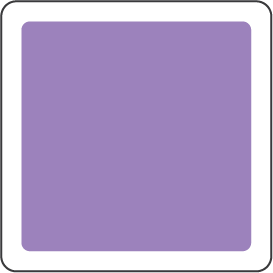 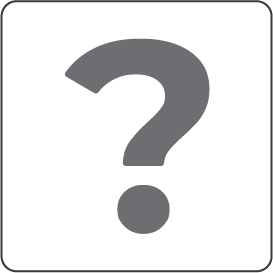 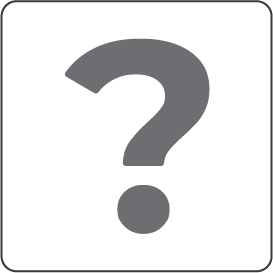 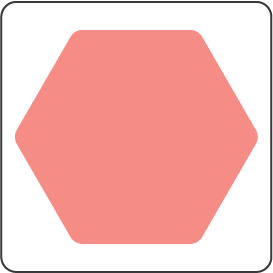 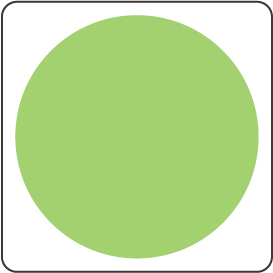 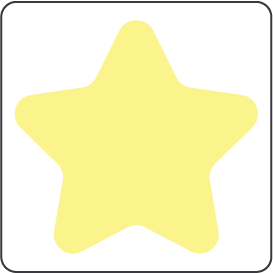 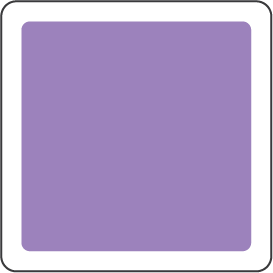 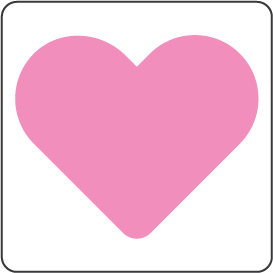 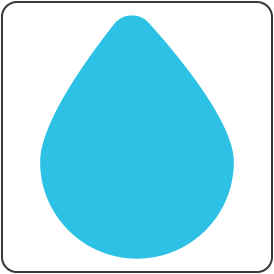 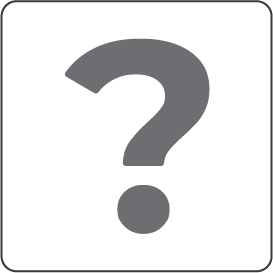 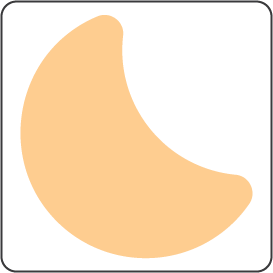 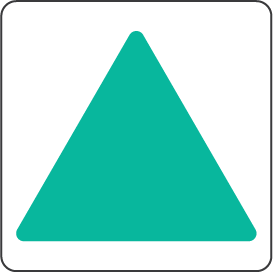 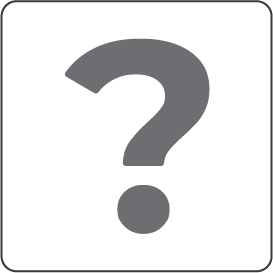 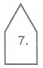 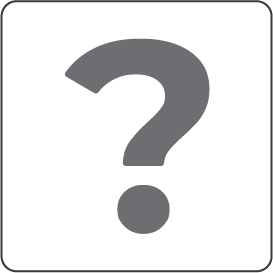 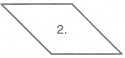 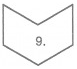 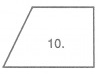 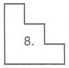 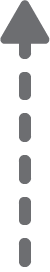 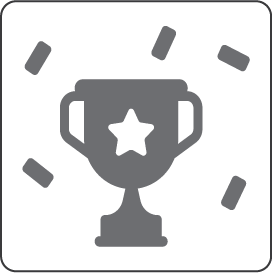 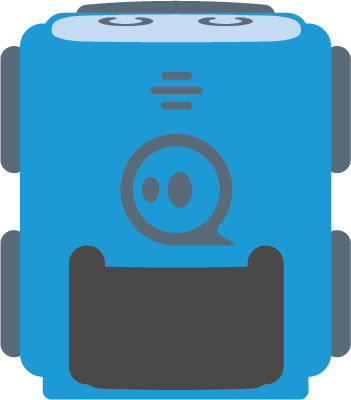 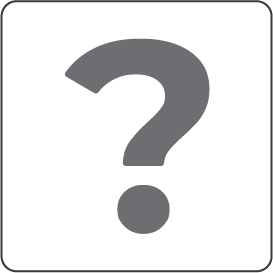 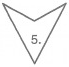 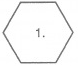 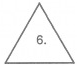 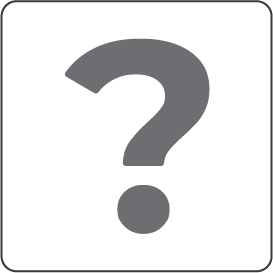 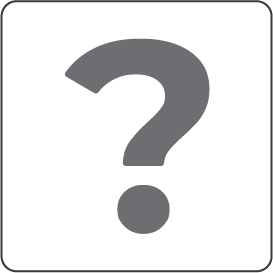 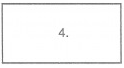 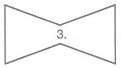 Challenge:
Collect all the figures for which the following statement is true:
It has two parallel sides.
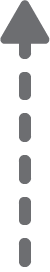 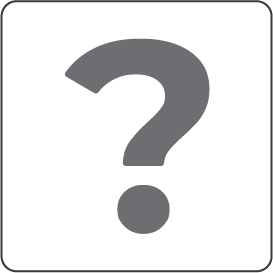 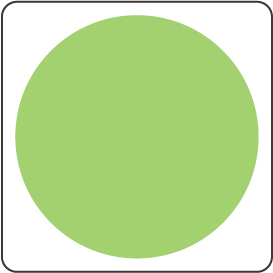 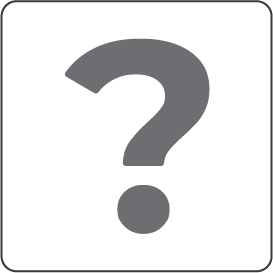 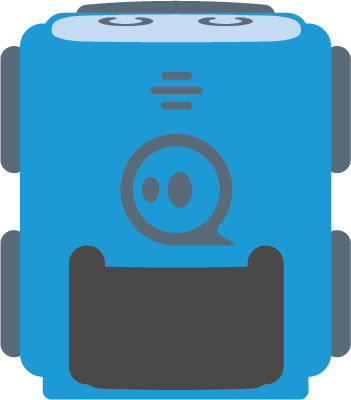 [Speaker Notes: Interactive Challenge Card
Display with your classroom projector
Drag and drop each color square to create a path for indi.]
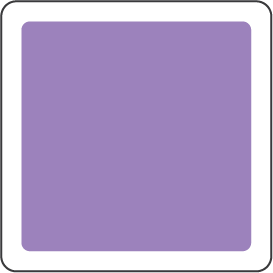 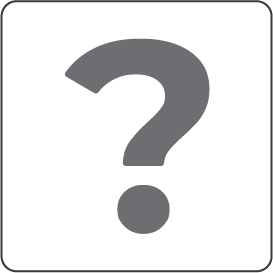 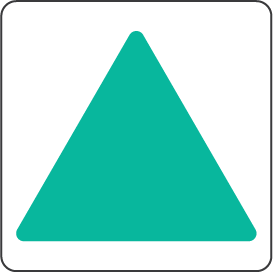 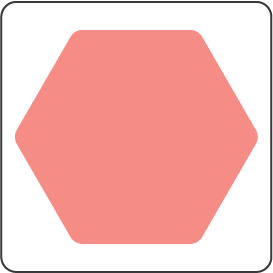 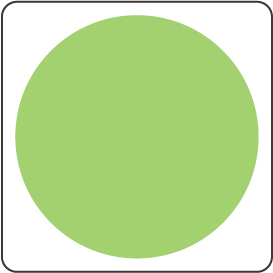 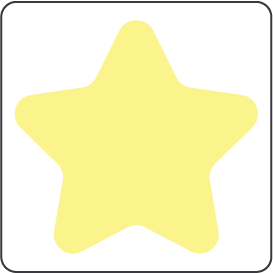 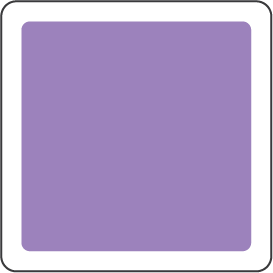 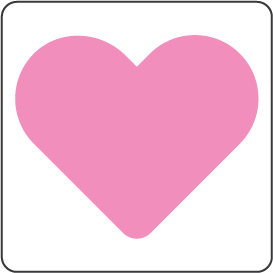 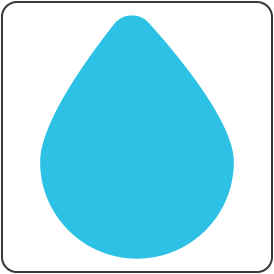 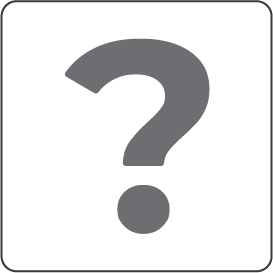 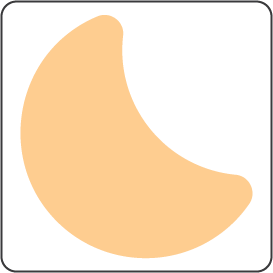 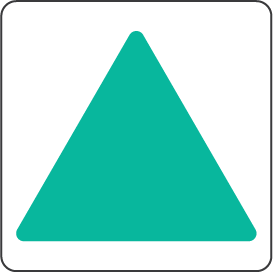 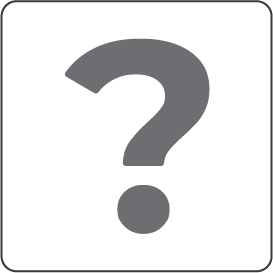 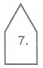 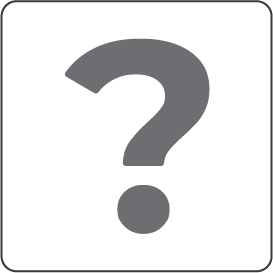 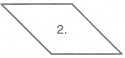 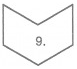 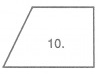 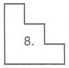 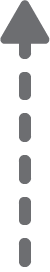 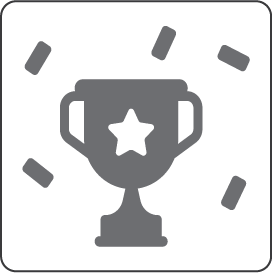 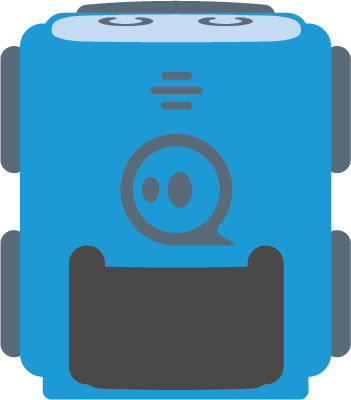 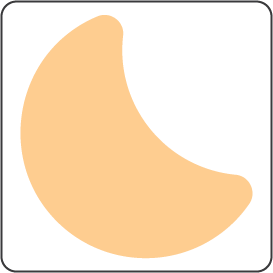 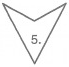 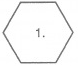 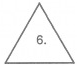 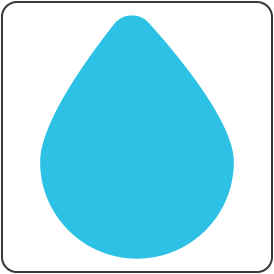 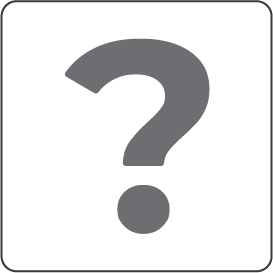 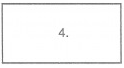 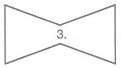 Challenge:
Collect all the figures for which the following statement is true:
It has two parallel sides.
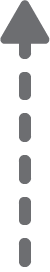 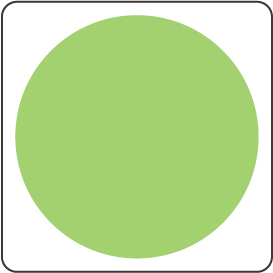 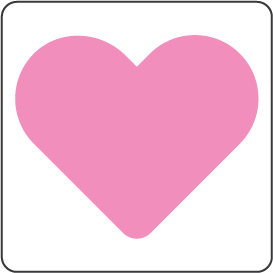 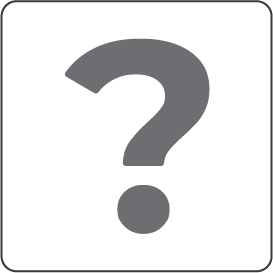 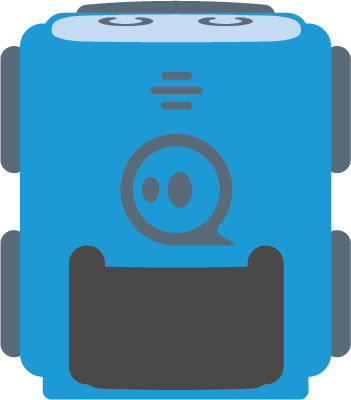 [Speaker Notes: Interactive Challenge Card
Display with your classroom projector
Drag and drop each color square to create a path for indi.]
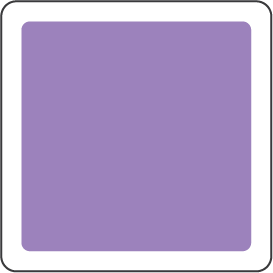 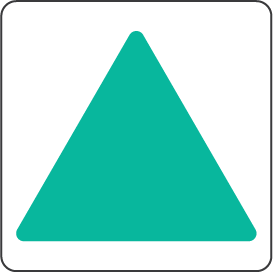 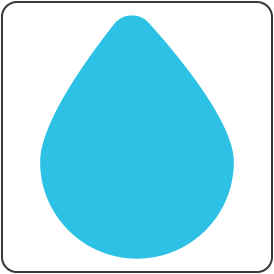 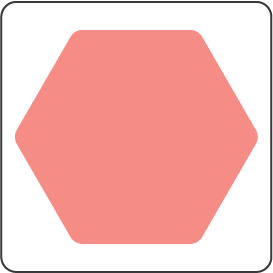 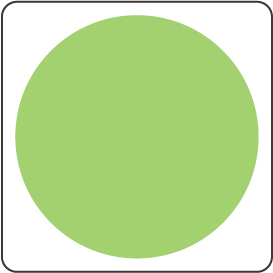 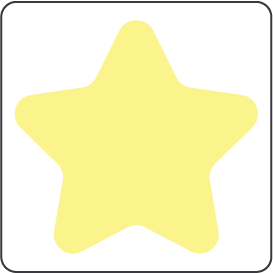 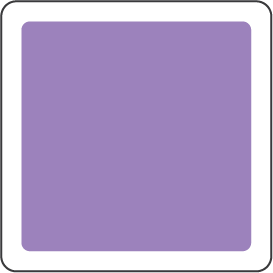 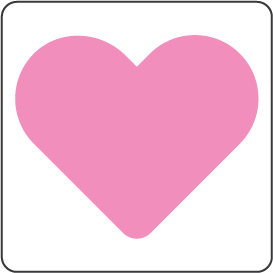 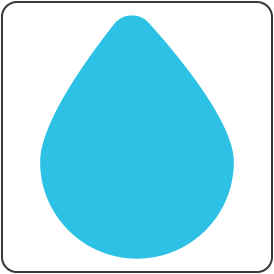 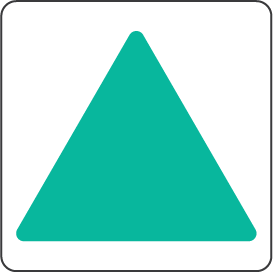 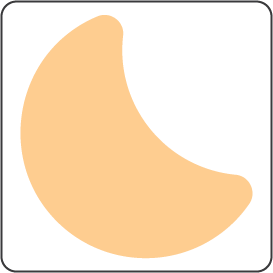 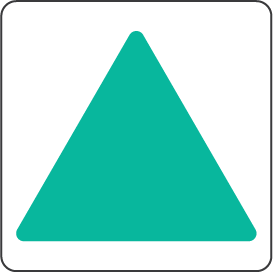 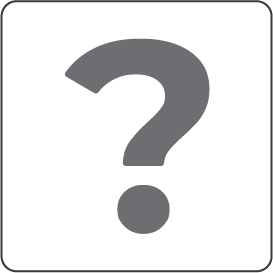 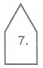 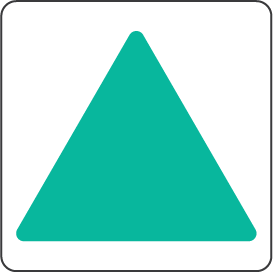 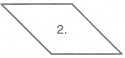 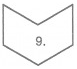 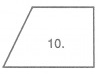 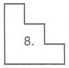 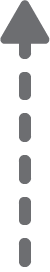 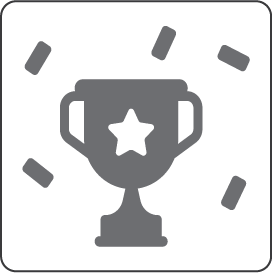 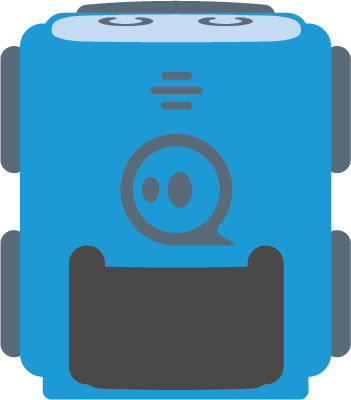 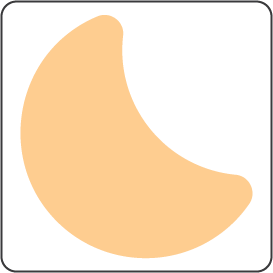 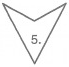 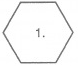 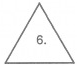 Solution
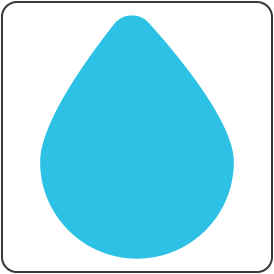 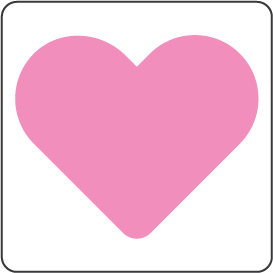 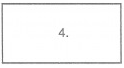 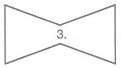 Challenge:
Collect all the figures for which the following statement is true:
It has two parallel sides.
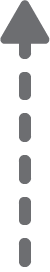 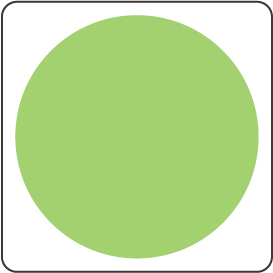 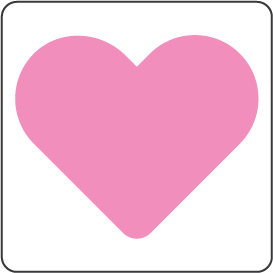 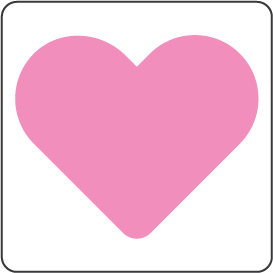 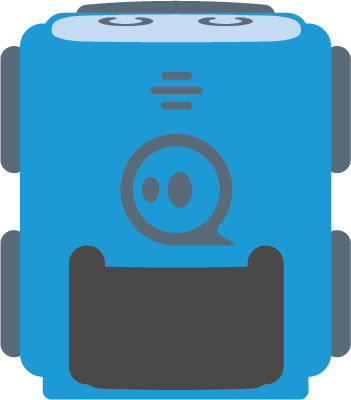 [Speaker Notes: Interactive Challenge Card
Display with your classroom projector
Drag and drop each color square to create a path for indi.]
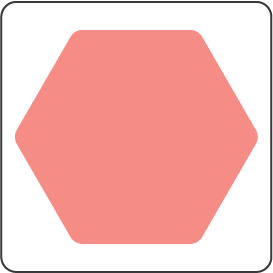 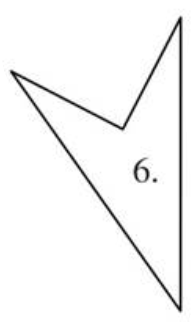 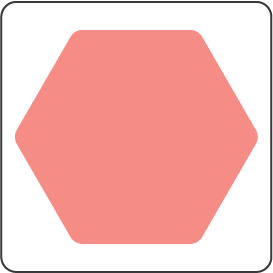 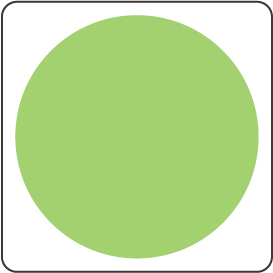 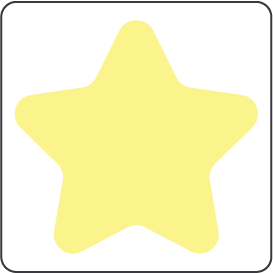 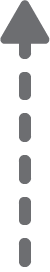 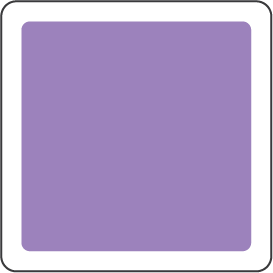 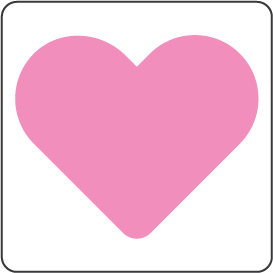 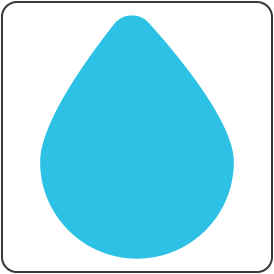 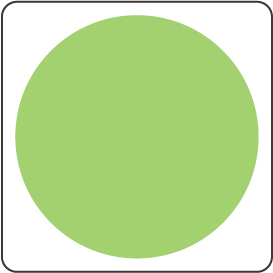 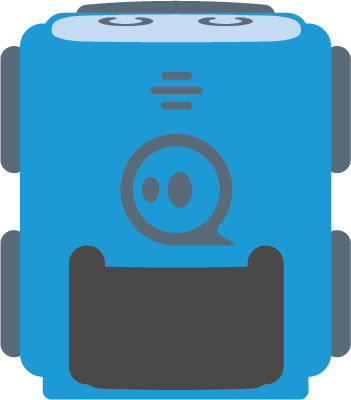 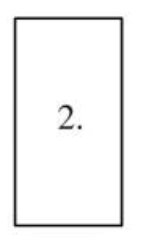 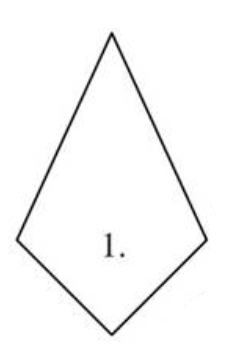 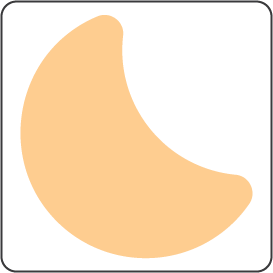 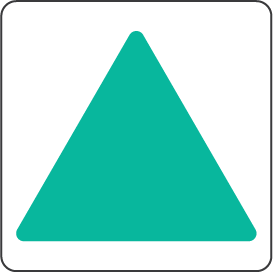 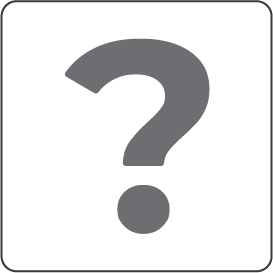 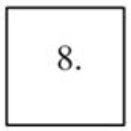 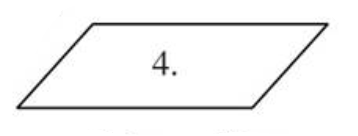 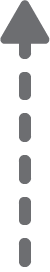 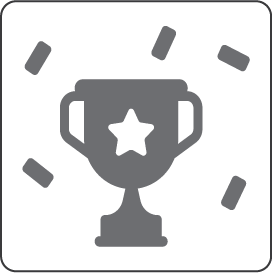 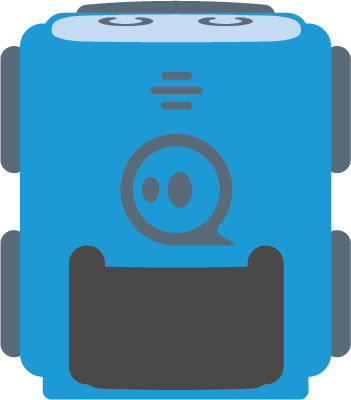 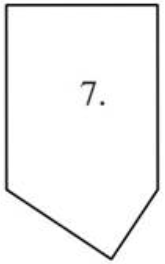 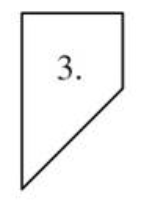 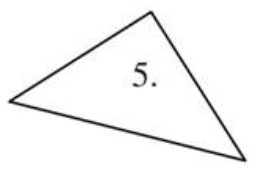 Challenge:
Collect all the figures for which the following statement is true:
There is an acute angle.
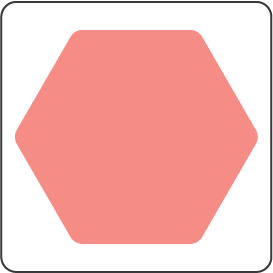 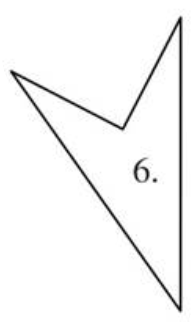 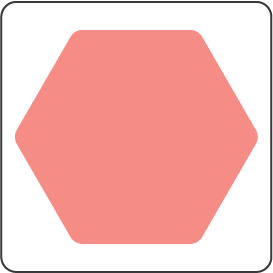 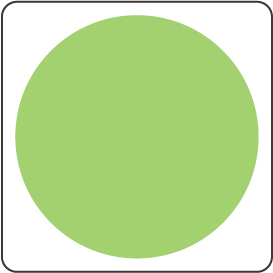 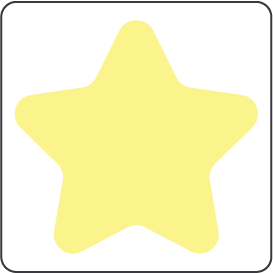 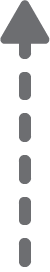 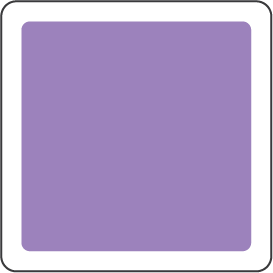 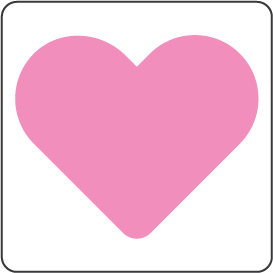 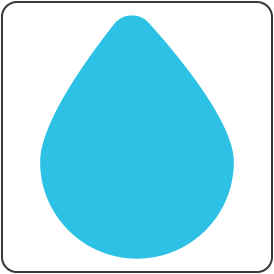 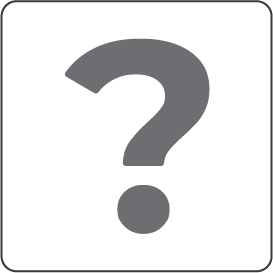 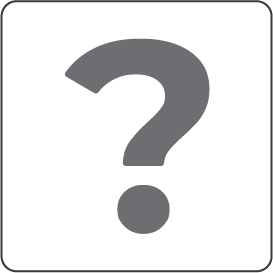 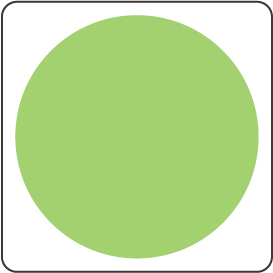 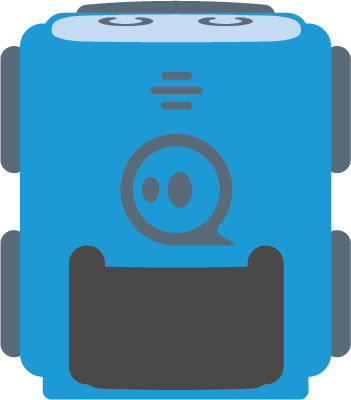 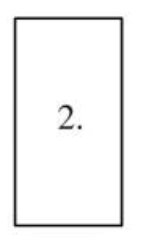 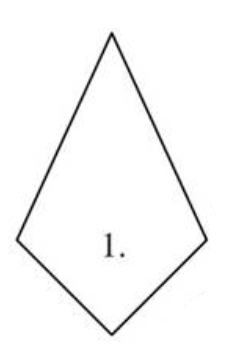 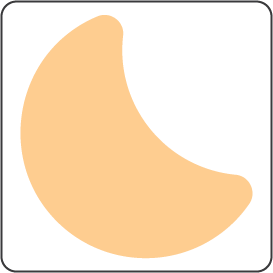 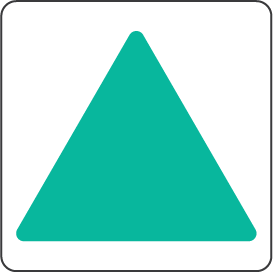 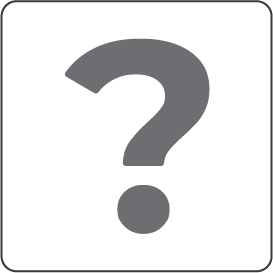 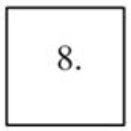 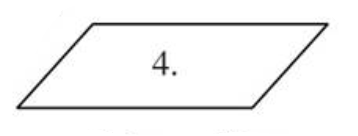 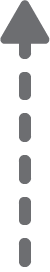 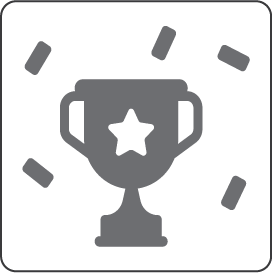 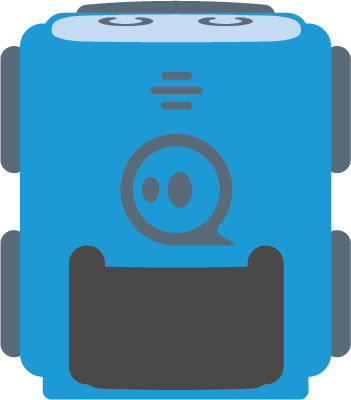 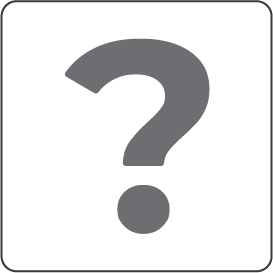 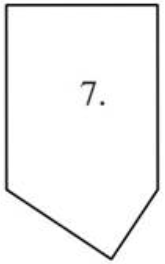 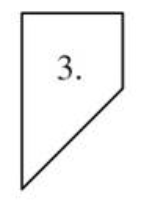 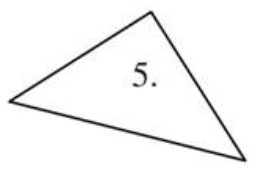 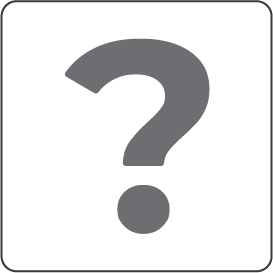 Challenge:
Collect all the figures for which the following statement is true:
There is an acute angle.
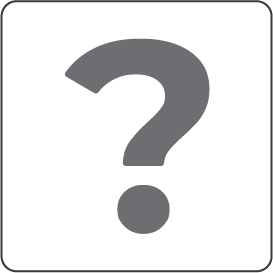 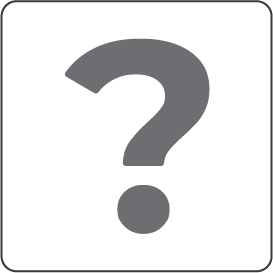 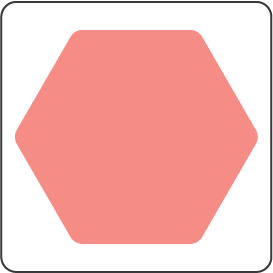 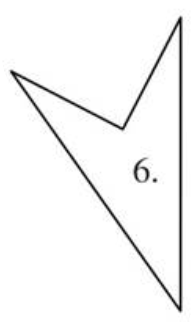 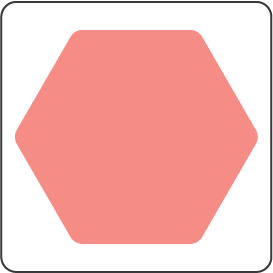 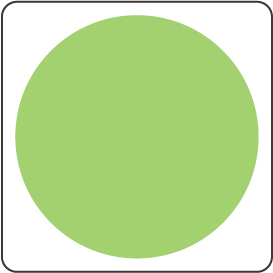 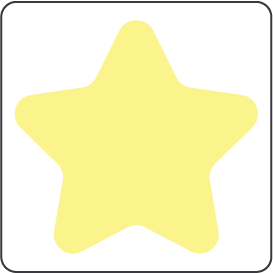 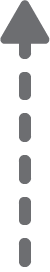 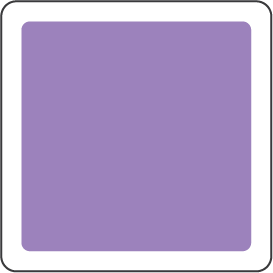 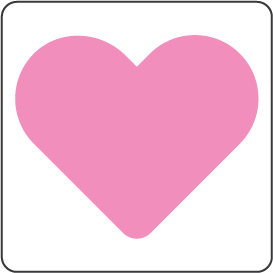 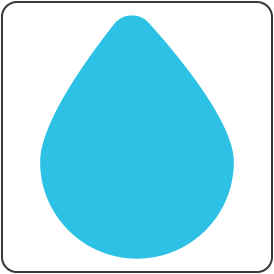 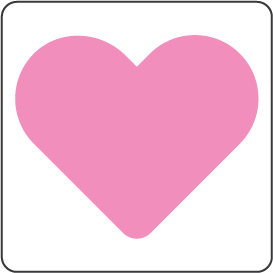 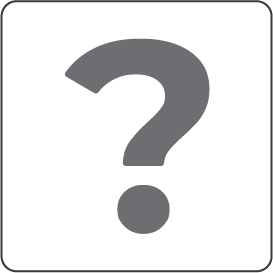 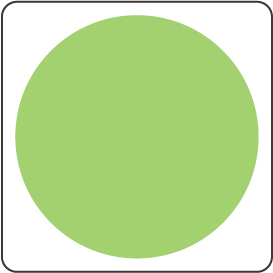 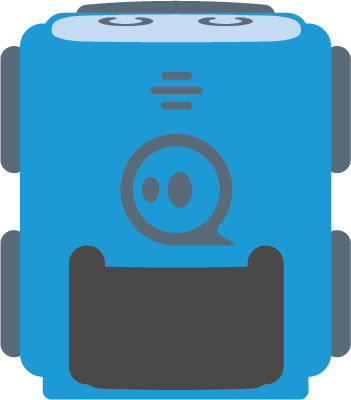 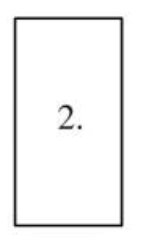 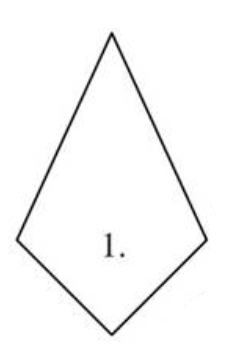 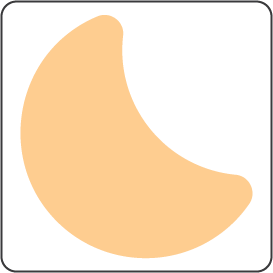 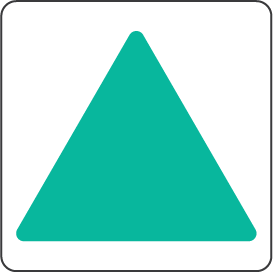 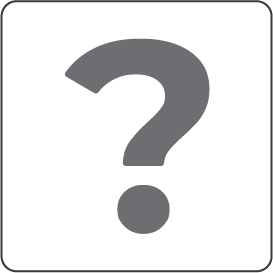 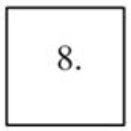 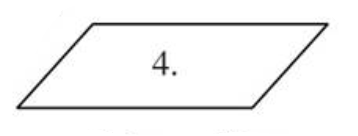 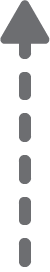 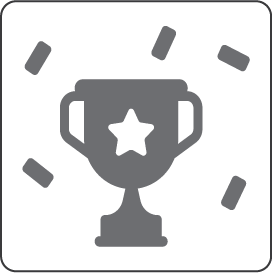 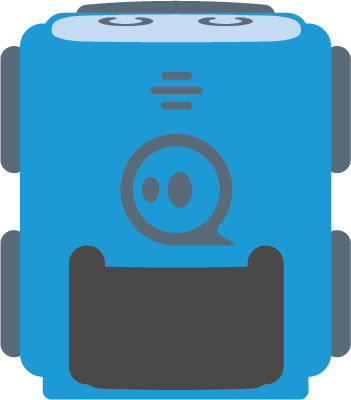 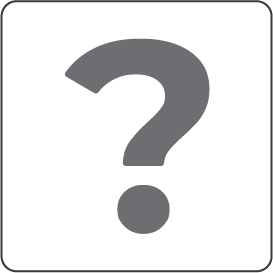 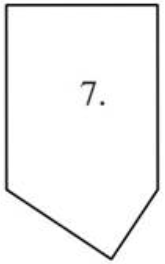 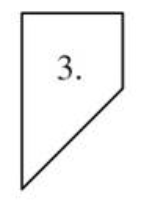 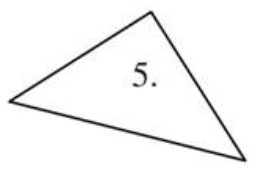 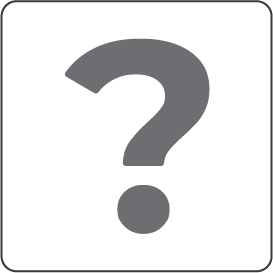 Challenge:
Collect all the figures for which the following statement is true:
There is an acute angle.
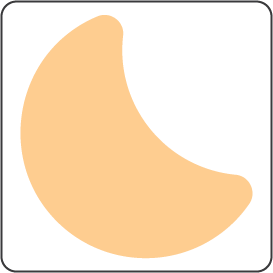 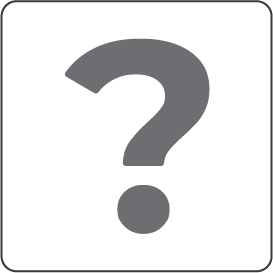 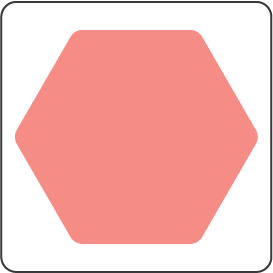 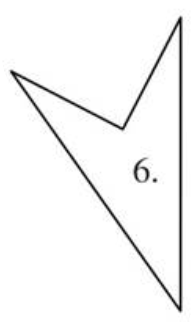 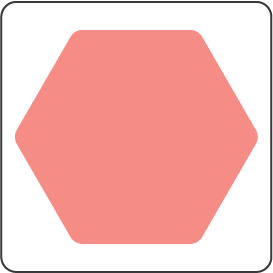 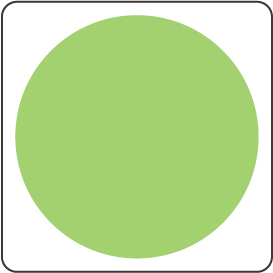 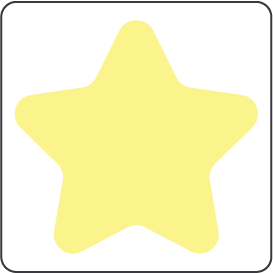 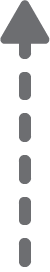 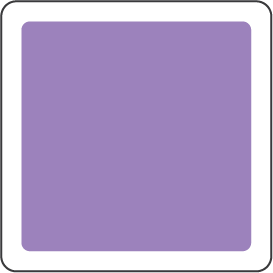 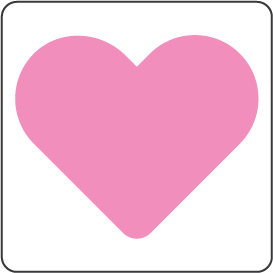 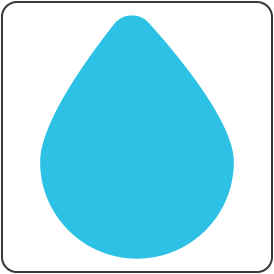 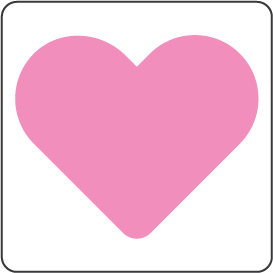 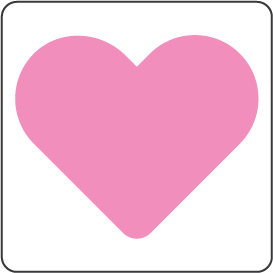 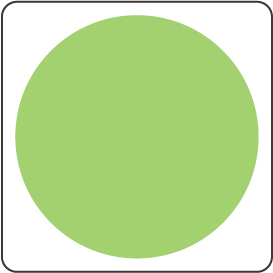 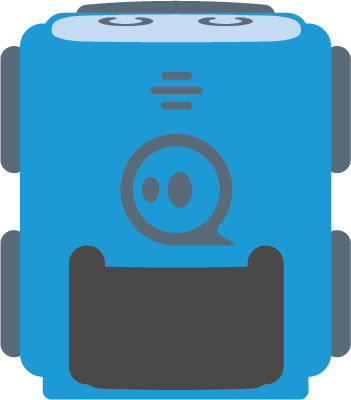 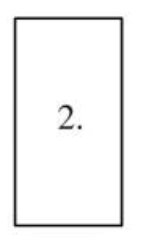 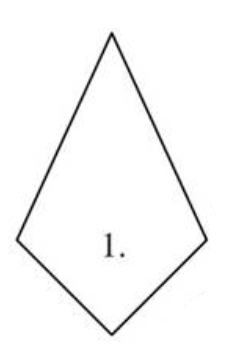 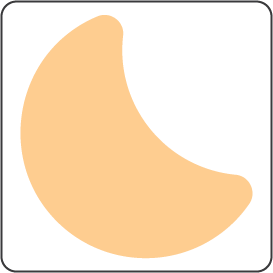 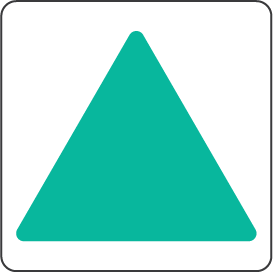 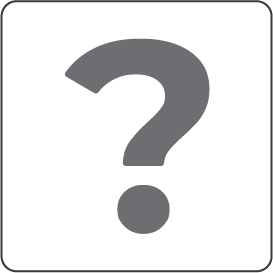 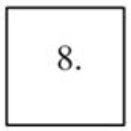 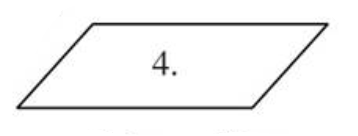 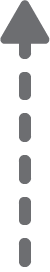 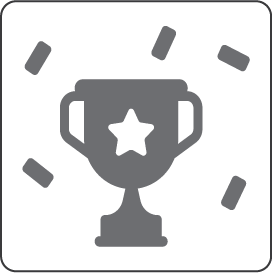 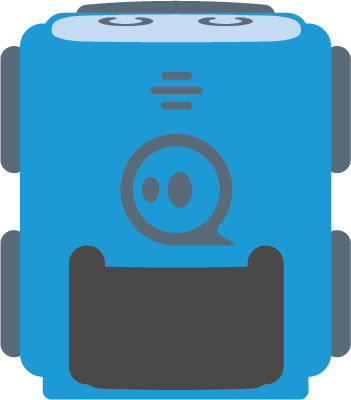 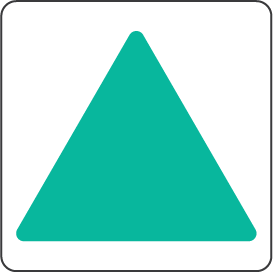 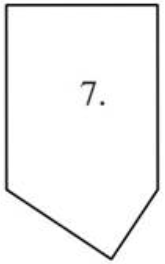 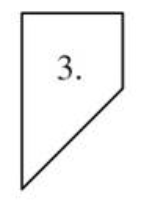 Solution
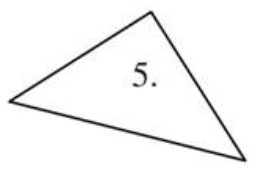 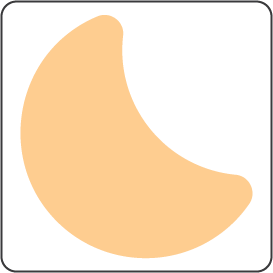 Challenge:
Collect all the figures for which the following statement is true:
There is an acute angle.
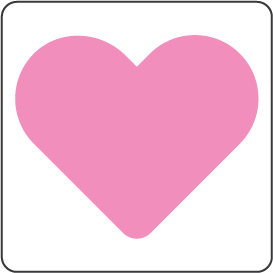 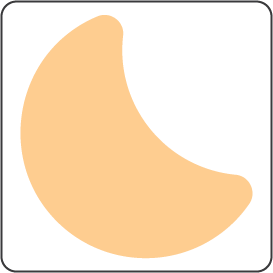